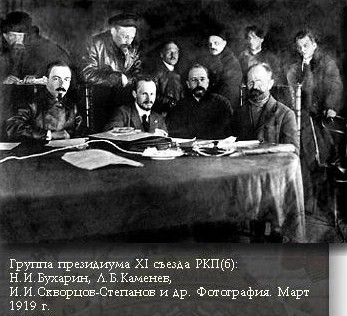 Урок № 12
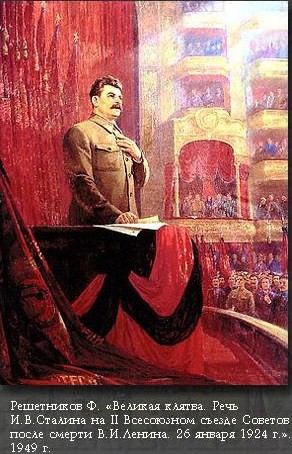 Курс на ускоренное построение социализма в одной стране
Цели урока:
Сформировать представления об установлении и укреплении личной власти В.И. Сталина в партийном и государственном руководстве, смене ориентиров в социальной экономической сфере к концу 1920-х гг.
Основные даты:
1924 – смерть В.И. Ленина
1927-1928 – кризис НЭПа
1929 – год «великого перелома»; принятие первого пятилетнего плана
План урока
Проверка домашнего задания (проверочное тестирование).
Изучение новой темы.

Кризис руководства партии большевиков.
И.В. Сталин и «сталинизм». Разгром «левого уклона».
Отказ от НЭПа и разгром «правого уклона».
«Великий перелом»: сталинский вариант модернизации.

Закрепление. Д/з.
1921 г. – на Х съезде РКП(б) принята резолюция «О единстве партии», запретившая создание фракций и внутрипартийных группировок.
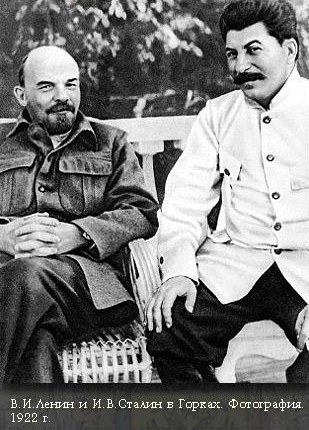 В 1924 году на XIII партконференции Л.Д. Троцкий и его сторонники потерпели поражение и были смещены со всех постов. Это означало усиление позиций И.В. Сталина в руководстве страной.
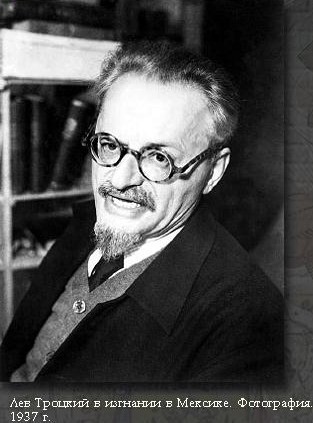 В 1926 г. Г.Е. Зиновьев вынужден был уйти с поста Председателя Исполкома Коминтерна (ИККИ). Были отстранены от власти его сторонники.
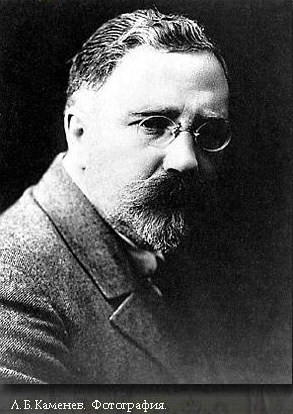 В апреле 1929 г. Пленум ЦК осудил «правый уклон» 300 голосами против 19. Н.И. Бухарина, А.И. Рыкова, М.П. Томского и других лишили всех постов и отстранили от участия в реальной политической деятельности.
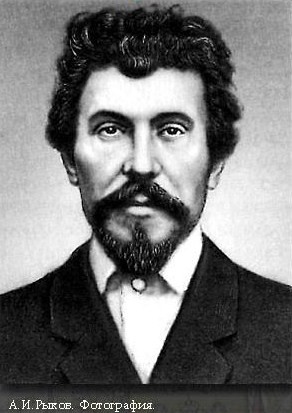 Борьба в руководстве большевистской партии
Курс на ускоренную индустриализацию.1929 г. – первый пятилетний план. «Великий перелом»: курс на сплошную коллективизацию сельского хозяйства.
Д/з: П. 17, работа с документами.